Fig. 1. Cluster-analysis-based PAI Clinical Scale Profiles, where PAI = Personality Assessment Inventory; SOM = ...
Arch Clin Neuropsychol, Volume 30, Issue 3, May 2015, Pages 236–247, https://doi.org/10.1093/arclin/acv014
The content of this slide may be subject to copyright: please see the slide notes for details.
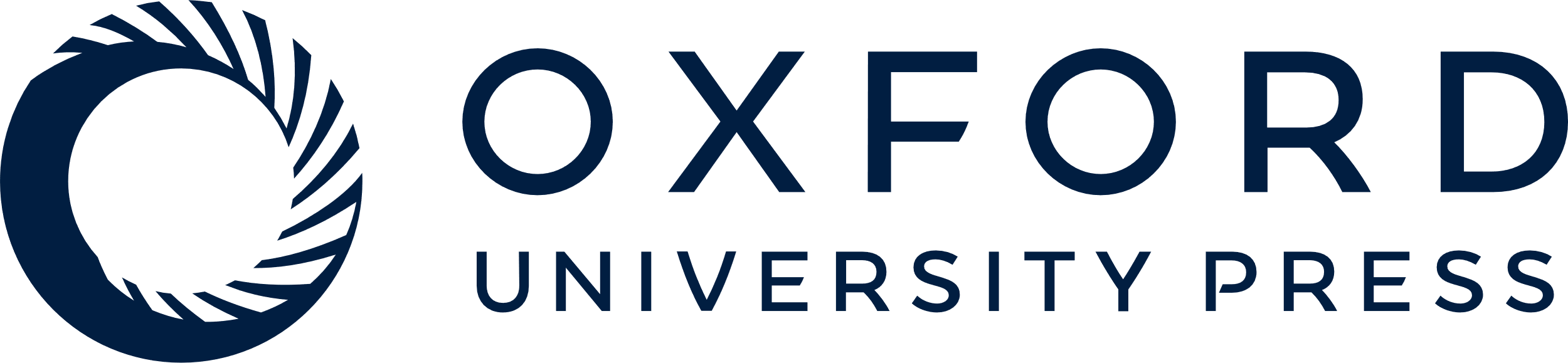 [Speaker Notes: Fig. 1. Cluster-analysis-based PAI Clinical Scale Profiles, where PAI = Personality Assessment Inventory; SOM = Somatic Complaints; ANX = Anxiety; ARD = Anxiety-Related Disorders; DEP = Depression; MAN = Mania; PAR = Paranoia; SCZ = Schizophrenia; BOR = Borderline Features; ANT = Antisocial Features.


Unless provided in the caption above, the following copyright applies to the content of this slide: © The Author 2015. Published by Oxford University Press. All rights reserved. For permissions, please e-mail: journals.permissions@oup.com.]